Positives of Digital tools
[Speaker Notes: We will now show you some digital tools that support assessment in the blended learning context.]
Collaboration tools
Collaboration is proven to deepen understanding
Collaboration can build problem solving skills
Gives students the opportunity to develop their employability skills such as team working, communication and accountability
Students have different skills and knowledge and these can be used to enhance learning when they collaborate and allow for peer led teaching
Small group collaboration allows students to engage, and gives them the opportunity to express their own ideas and develop their confidence. It gives a sense of belonging and being part of something.
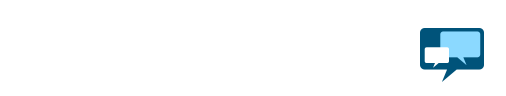 Pros
Uses
Easy to use
Visual 
Immediate 
Embeddable
Brief responses tool (one word)
Initial thoughts
Word association
Level of knowledge
Online brainstorming 
Classroom feedback 
Opinion gathering
Short tutorial: https://www.youtube.com/watch?v=uD-8XQCnMK8
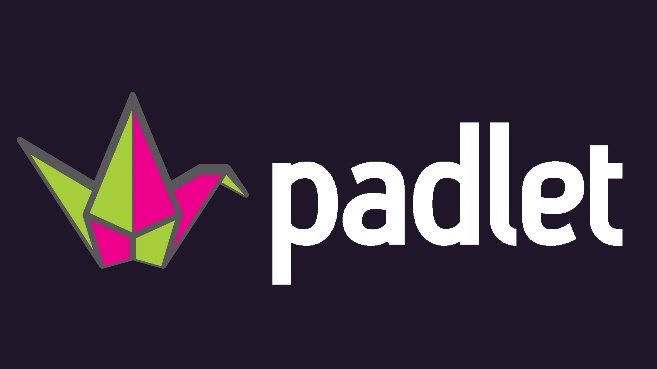 Pros
Uses
Fun and interactive 
Range of different boards and formats
Real time updating
Inbuilt accessibility features
Mobile app
Get a school account – unlimited boards
Create boards, share link with students (URL or QR code) 
Can download boards as images/pdfs
Collaborative working (suitable for social distancing)
Generating and sharing ideas
Voting – reactions
Reviews/discussions 
Summary of learning – text, graphs, images 
Giving feedback (upload an image/example of work and add comments)
Short tutorial: https://www.youtube.com/watch?v=gPhyFiJ3LNQ